Virtual Access Points
Increasing Awareness of Virtual Pathways
Teresa Smith  |  4-23-2021
Virtual Access Points
Purpose:
To bring awareness to each local workforce area regarding Virtual Access Points and start-to-finish virtual services for all WIOA partner participants

Start Date: 		Public Awareness Campaign Begins – September 2021
Virtual Access Points
Virtual Access Awareness Campaign
Public Service Announcements
social media, paper, radio, VAJC tagline, tn.gov/workforce
Calendar
LWDA Board Calendar
Calendar updated by local boards
Madison.Bumpus@tn.gov managing calendar 
Shareable with state staff, required partners, and local boards
[Speaker Notes: Go through each objective]
TN American Job Center Virtual Pathways
Virtual AJC Service Pathway via AE Locations
Virtual AE Service Pathway via AJC Locations

Virtual Voc Rehab Service Pathway via AJC and AE Locations
Voc Rehab Locations will be identified as part of Phase 2

Library Locations for AE, AJC, Voc Rehab Services Pathway are in Phase 2
TN Adult Education Virtual Pathway
All 95 counties have a virtual pathway available
From start to finish, a student can participate in our programs virtually
virtual enrollment and orientation
virtual pre-testing (TABE and CASAS)
virtual referrals/transitions co-enrollment/dual enrollment
virtual classroom
virtual post-testing (TABE and CASAS) 
virtual OPT and virtual HiSET
This fully virtual student pathway is a permeant part of our service model
TN Adult Education Virtual Pathway
Virtual Pathway Student Process
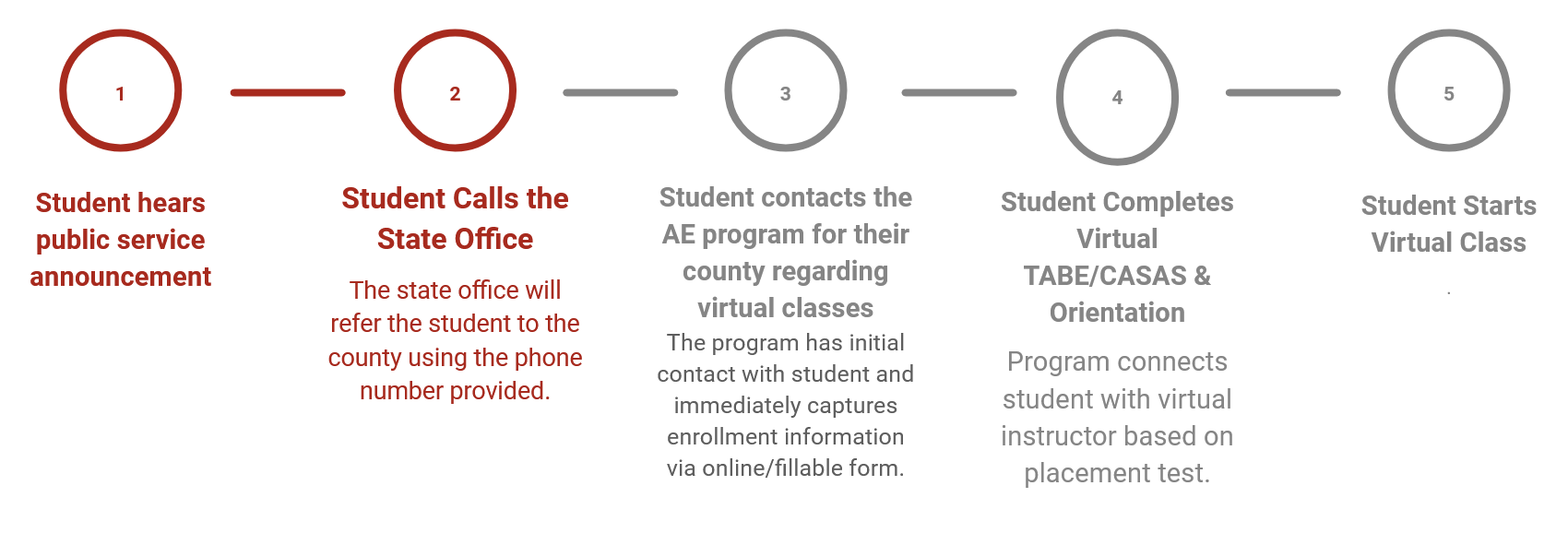 [Speaker Notes: Go through each objective]
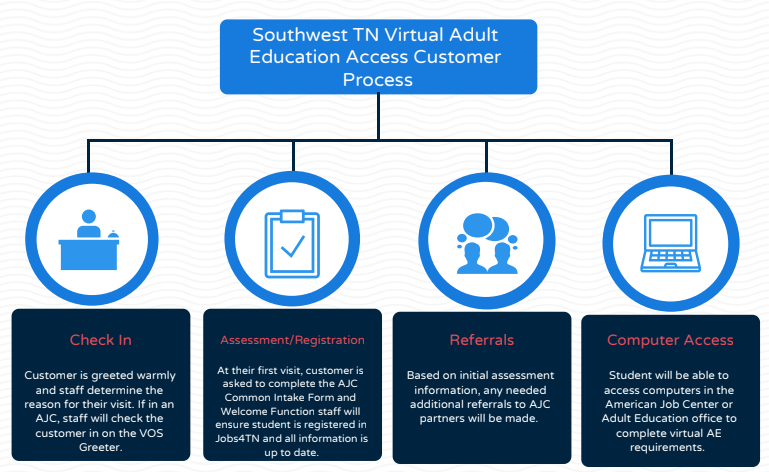 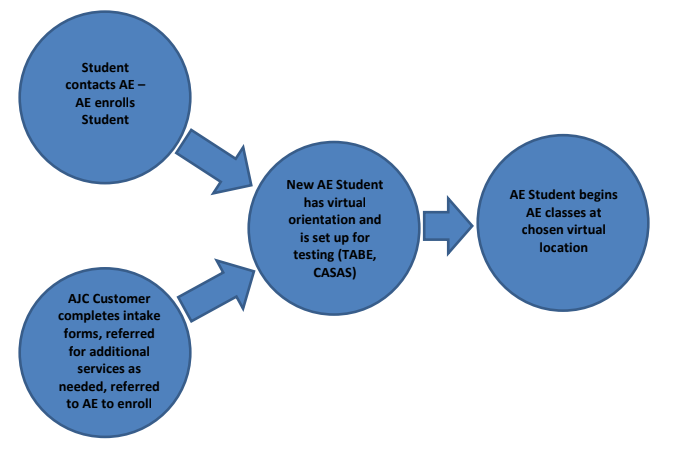 Action Steps
LWDA’s have identified locations for AE and AJC’s that are ready  for September rollout & have identified those that will need additional TA

Determine how to show locations
interactive map  
track & share identified locations with address & phone
[Speaker Notes: Go through each objective]
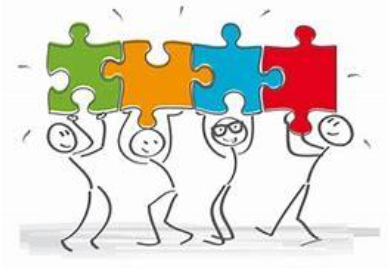 Virtual Access Points
Phase 1:  	All American Job Center Locations
		Adult Education Locations
Phase 2:	Vocational Rehabilitation 		
		Libraries
		Probation & Parole 
		UT Extension Offices
[Speaker Notes: Go through each objective]
MOU Statement
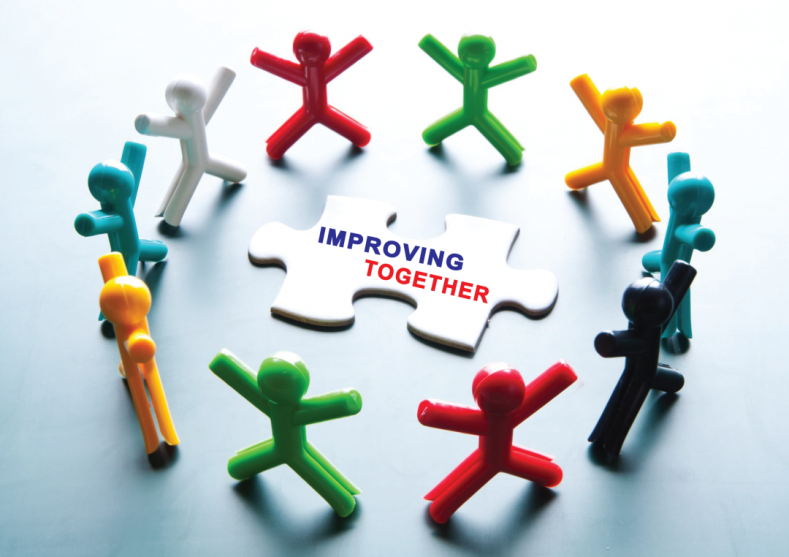 Example MOU Statement:
The LWDB, in collaboration with American Job Centers, Adult Education, and Vocational Rehabilitation, will be providing a process for virtual access for all participants to access services start-to-finish via virtual platforms.
[Speaker Notes: Go through each objective]
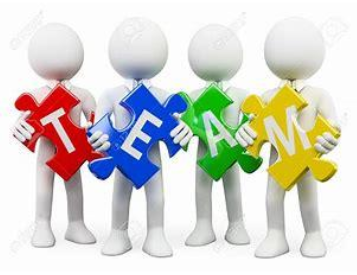 Team Training Needed
WFS Regional Directors
OSO
Team Leads 
Executive Directors 
Case Managers
AE Program Directors
AE Instructors & Career Coaches
AE Student Coordinators
[Speaker Notes: Go through each objective]
Plan Considerations
For the plan ------ Identify all AE, VR, and AJC locations       
all computers or identified stations 
reserved or at will
Consider High traffic areas-----how to---- think through the potential increase in usage
Process flow 
Times when center is open and computers available
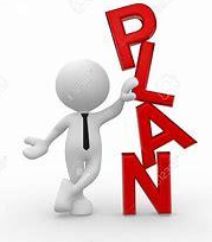 [Speaker Notes: Go through each objective]
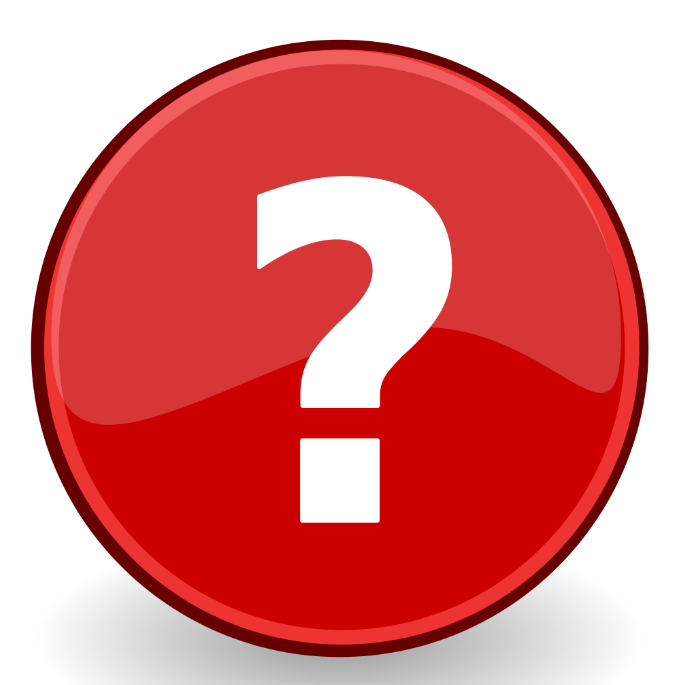 [Speaker Notes: Go through each objective]